การแก้ไขข้อบกพร่องระบบ  HACCPจากการตรวจประเมินโรงงานเพื่อการส่งออกวันที่ 		ของโรงงาน  บริษัท  	      EST./VPH./VCN.    	   ที่อยู่
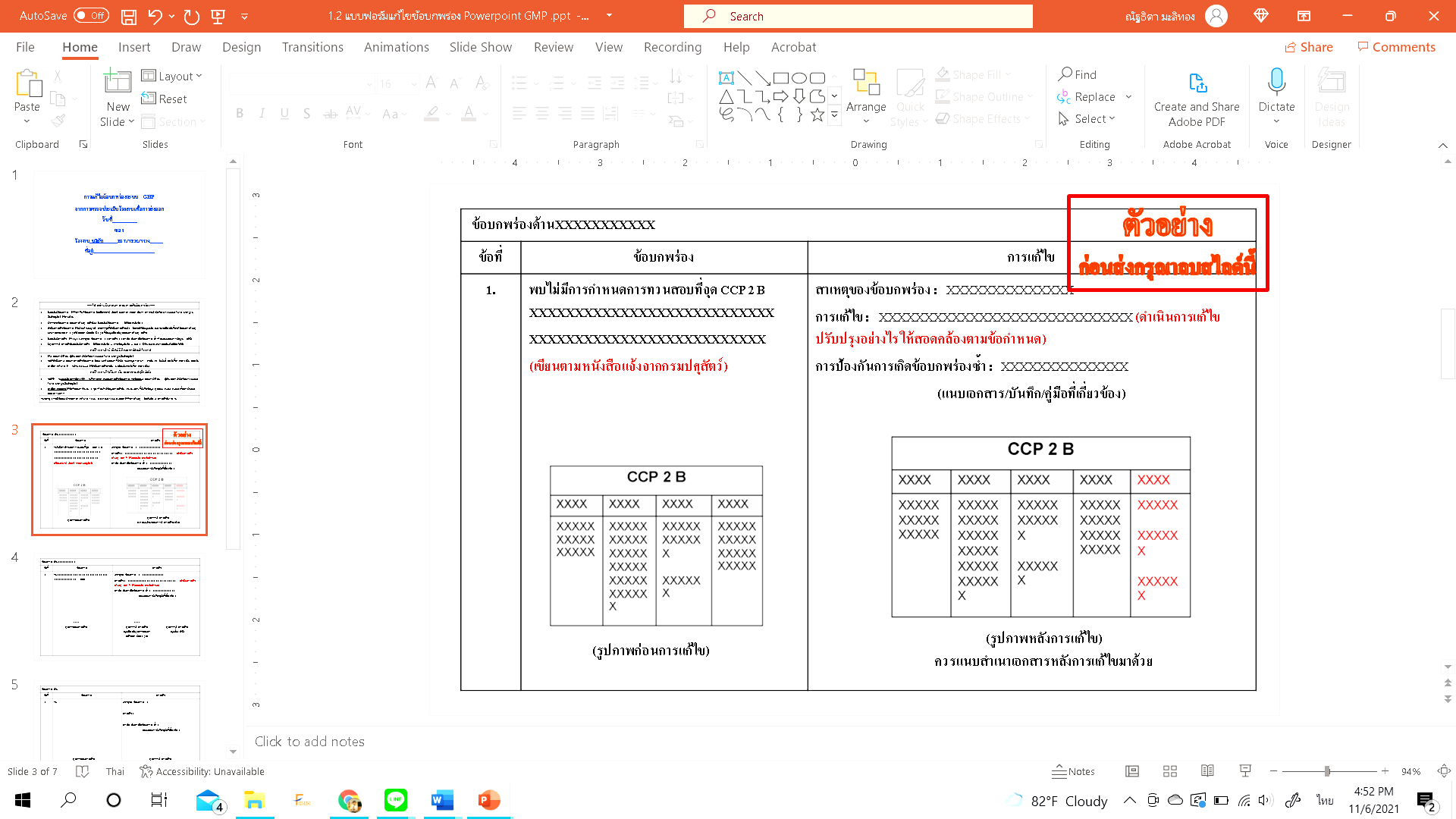